Sosyal bilimler
Antropoloji, etnoloji, folklor ıı
Antropoloji kendi alanı içerisinde dört temel alt alana sahiptir.
- Biyolojik Antropoloji
- Arkeolojik Antropoloji
- Dilbilimsel Antropoloji
- Sosyal- Kültürel Antropoloji
Biyolojik Antropoloji
Fiziksel antropoloji olarak da adlandırılır.
İnsan evrimini, türleşmesini geçmiş ve şimdiki zamanı temel alarak çalışır.
Bu bakımdan iki alt alanı belirtmek yararlı olacaktır.

Paleoantropoloji
Fiziksel antropoloji
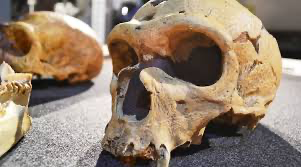 Paleoantropoloji: İnsan evrimini fosiller üzerinden inceleyen bilim alanı
Fiziksel antropoloji ise yaşayan insanlar üzerinde insan çeşitliliği, evrimi vb pek çok konuyu çalışmaktadır.

Belirtmek gerekir ki paleoantropoloji ve fiziksel antropoloji artık biyolojik antropoloji adı altındadır ve aralarında ayrım çok kalmamıştır.
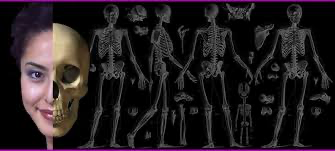 Biyolojik antropoloji, insanların evrimsel sürecini çalışmasının yanında elde ettiği veriler uygulamalı olarak gündelik yaşantımıza da sirayet etmektedir.

Sandalye yükseklikleri, merdiven yapıları, yatak özellikleri vb. ergonomiye uygun şekilde hazırlanmasında fiziksel antropolojinin katkısı vardır.
Tarihsel süreç içerisinde biyolojik antropolojik antropolojinin siyasal amaçlarla kullanımı söz konusu olmuştur.

Bu çalışmalar ırkçılık ile ilişkilendirilerek, insanlık tarihinin karanlık olaylarına sebep olmuştur.

Bilimsel olarak «insan ırkları» gibi bir durum olmamasına rağmen toplumlar ve kültürler arasında hiyerarşi kurulmuştur.
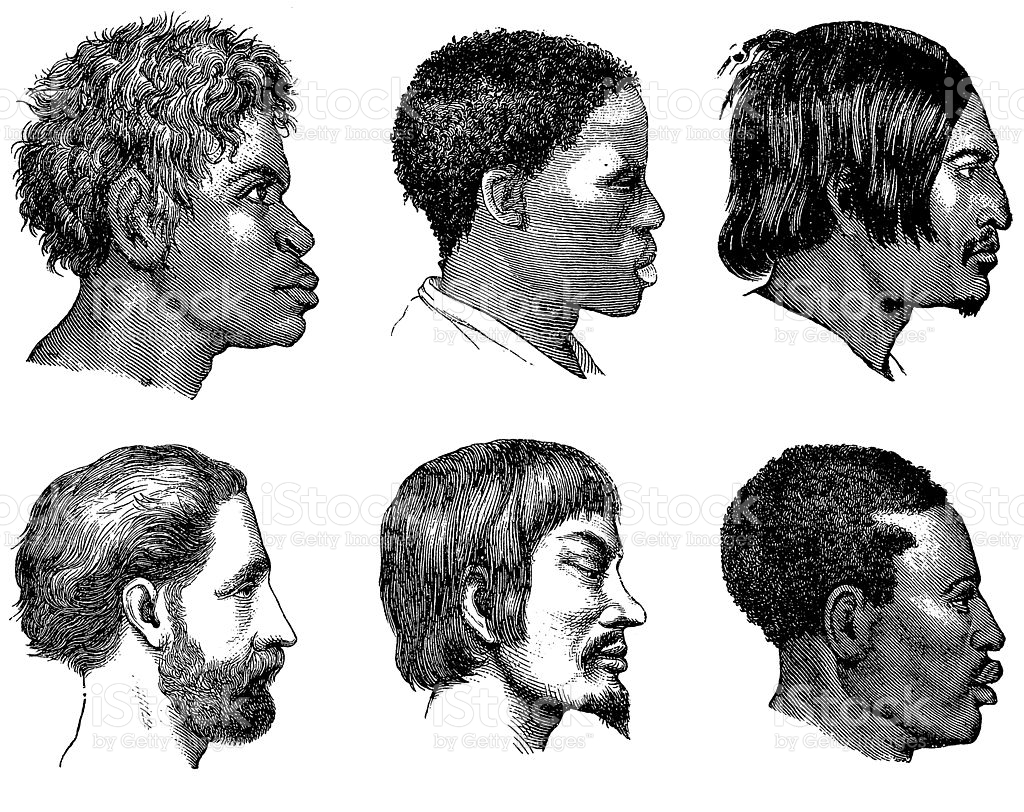 Bunlar burun, saç, kan grubu, ten rengi gibi özelliklere bağlı olarak yapılmıştır.

Antropolojiyle ırk ve ırkçılık arasında kurulan ilişkinin temeli budur.